Pack/Troop ###  Calendar – Spring Semester, 2024
Dates and plans are accurate as of December 2023.Any unanticipated changes to this calendar will be communicated as soon as they are known.
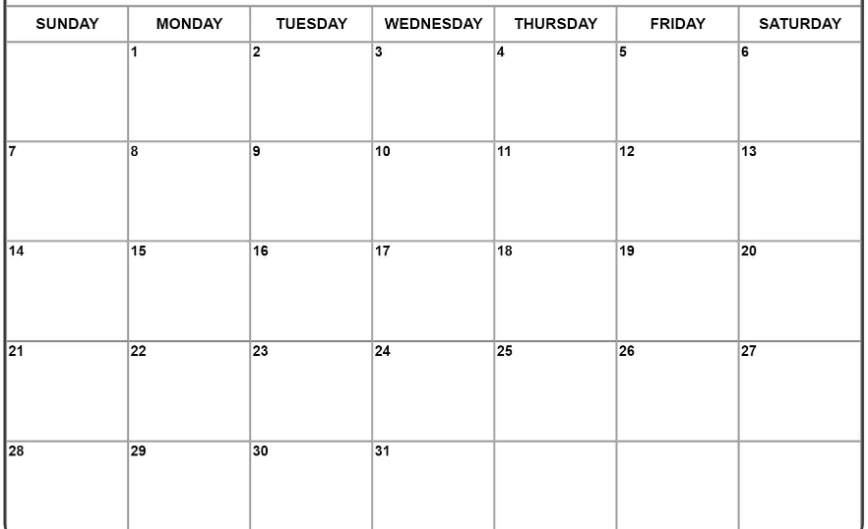 Note: Webelos II should begin visiting area Troops this month in advance of February 18 cross over; leaders will have lists
Text box
Text box
No school
Text box
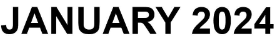 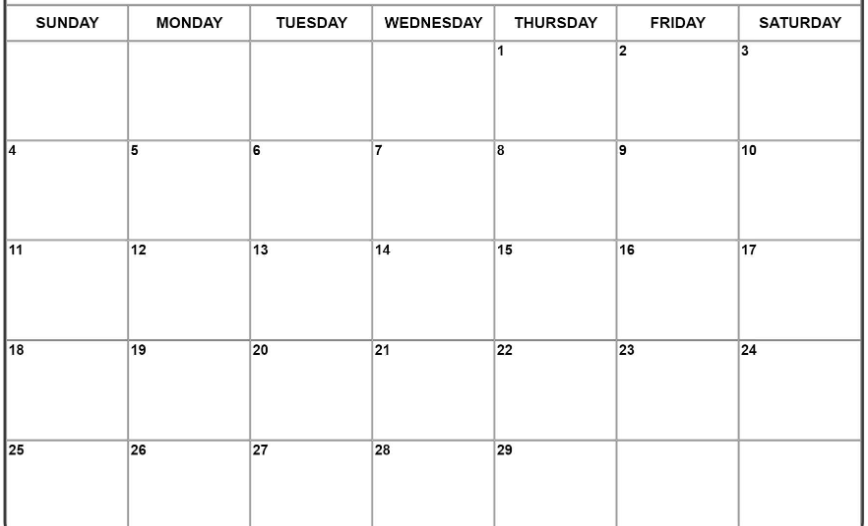 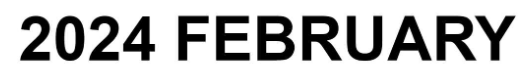 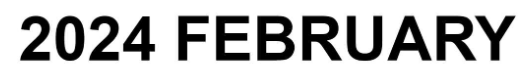 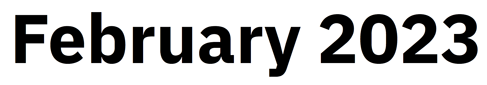 Scout Sunday - attend HUMC service, activity after
Cmtee Mtg    6PM, HUMC;  discuss Pack(s) future leadership
Text box
No school
Text box
No school
Text box
Pack/Den Meeting
6PM, HUMC
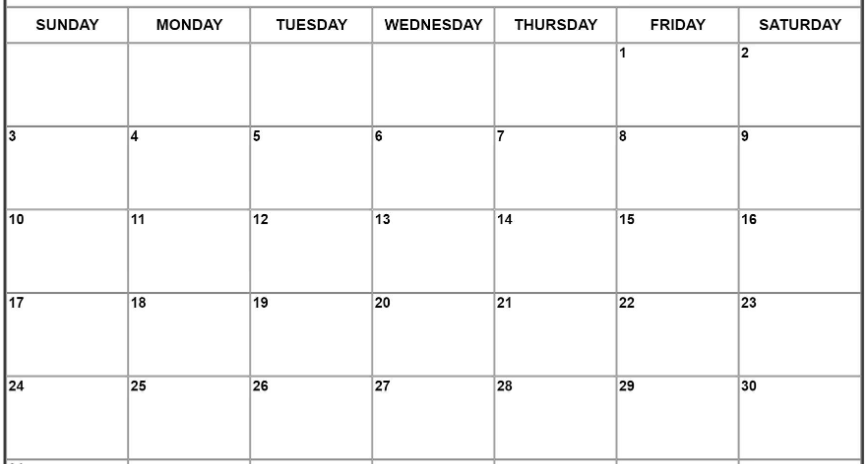 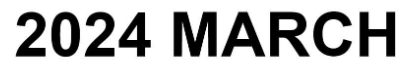 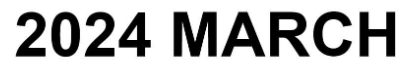 Text box
Text box
Text box
No school – EVSC Spring Break
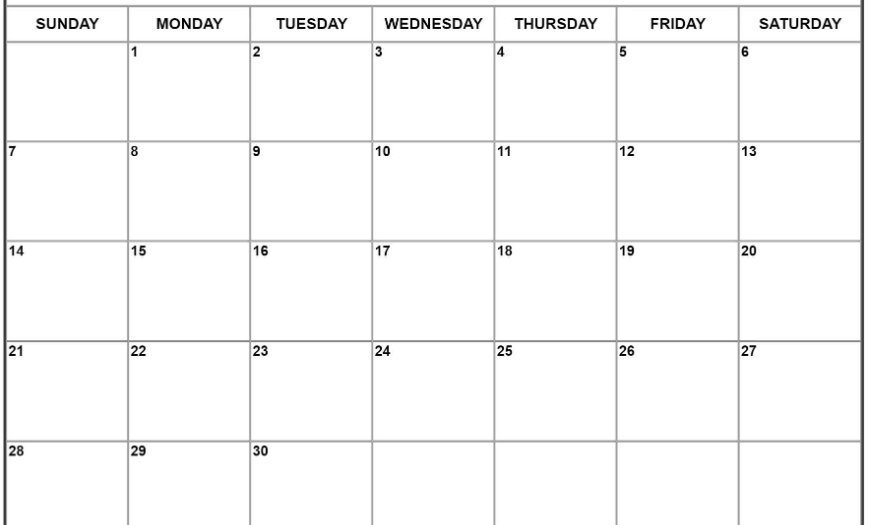 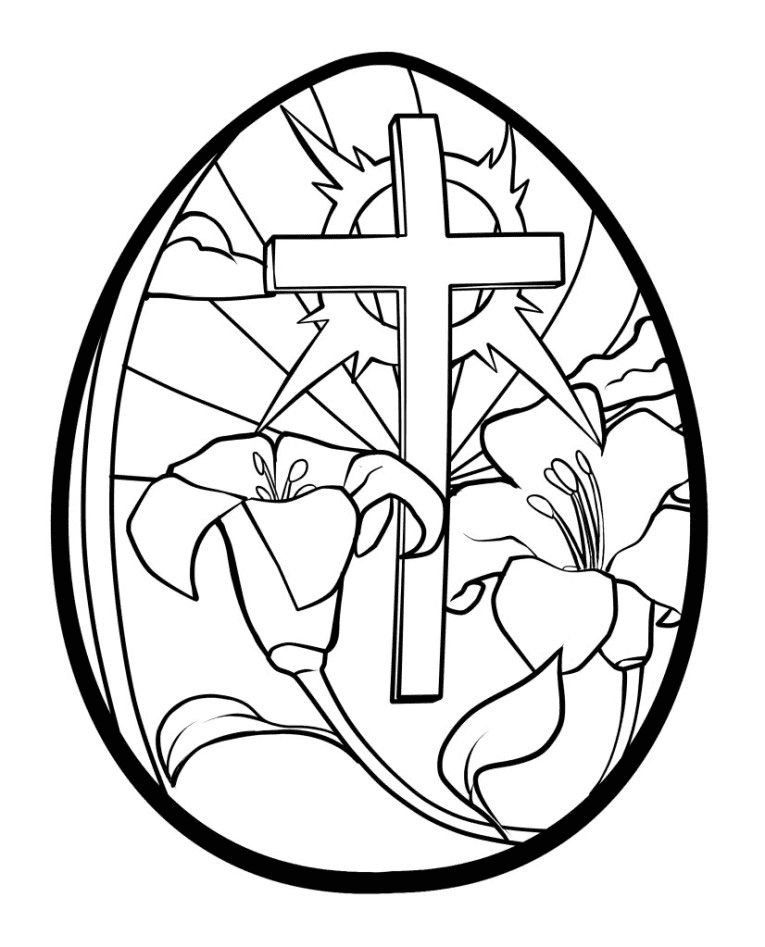 Easter
No school
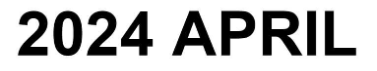 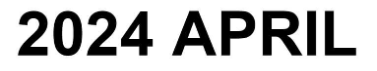 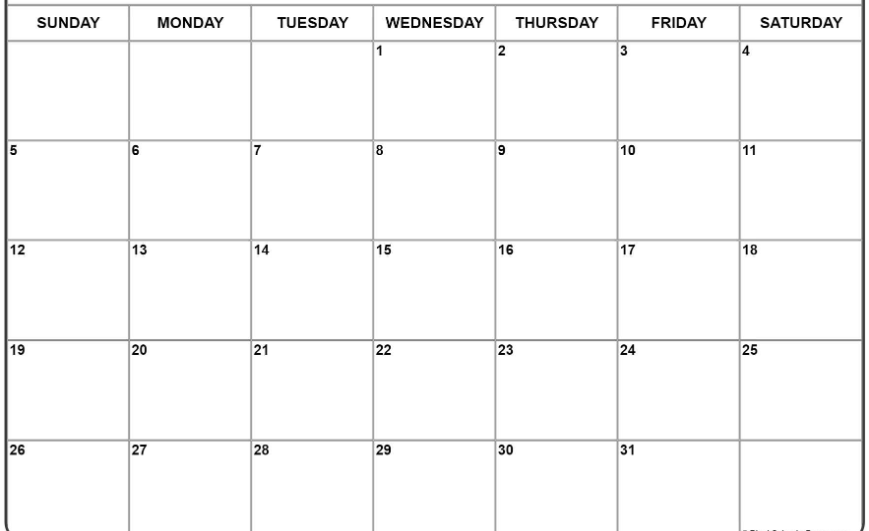 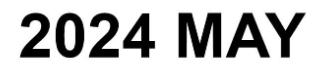 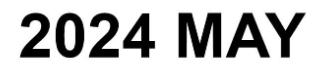 Text box
Text box
Text box
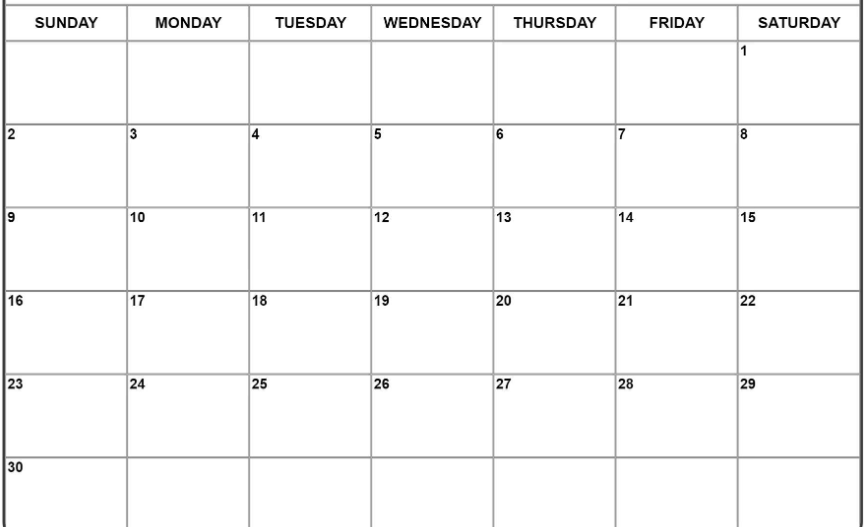 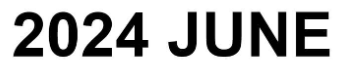 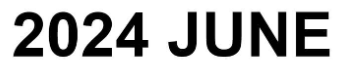 Summer Dates to Note
Date/time/activity
Date/time/activity